ALGEBRA
8- SINF
MAVZU: NATURAL
KO‘RSATKICHLI DARAJANING ARIFMETIK ILDIZI 
VA UNING XOSSALARI
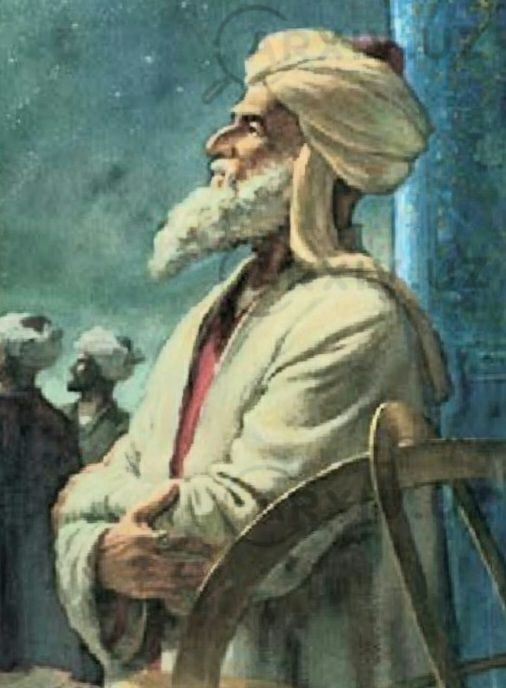 O‘rta osiyolik atoqli matematik va astronom Jamshid ibn Ma’sud ibn Mahmud G‘iyosiddin al-Koshiy sonlardan istalgan n- darajali ildiz chiqarish amalini kashf qildi.
   “Arifmetika kaliti” nomli asarining beshinchi bobida natural ko‘rsatkichli darajaning arifmetik ildizi haqida fikr yuritiladi.
G‘iyosiddin al-Koshiy
a sonning  n - darajali arifmetik ildizi
a = b∙b∙b∙b∙∙∙b
n marta
106-mashq
Hisoblang:
107-mashq
Hisoblang:
111-mashq
Hisoblang:
= - 4,75
= 4
= - 0,4
Mustaqil bajarish uchun topshiriqlar:
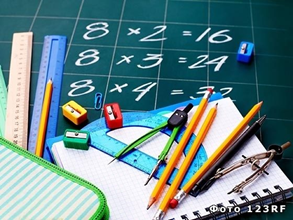 Darslikda berilgan 106-, 108-,109 – topshiriqlarni bajarish (41-bet).